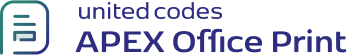 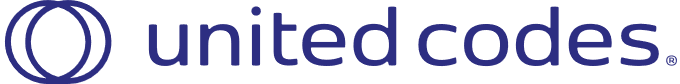 Category : Mens
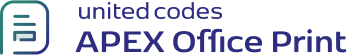 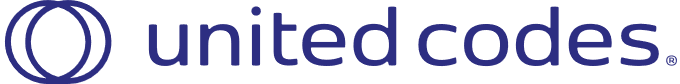 Category : Womens
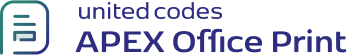 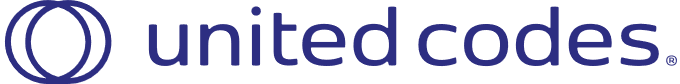 Category : Accessories